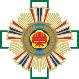 院內外研究計畫總覽
醫學研究部  提供
1
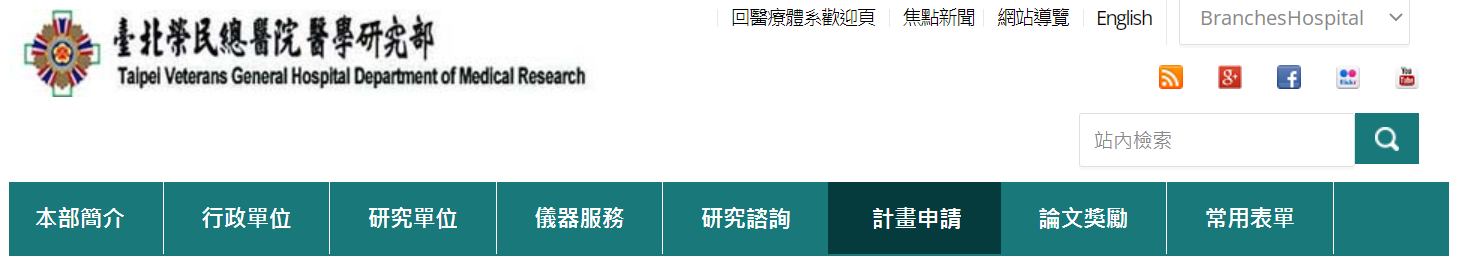 院內外計劃綜整
研究計劃包括輔導會、本院部分，各基金會，以及各部會(科技部、國衛院、中研院、經濟部等)



連絡人:醫研部梁恭豪、吳盈萱 (02-28757434#279)
計劃一覽表網址: https://wd.vghtpe.gov.tw/mre/Fpage.action?muid=15223&fid=13929
院內外計劃綜整-輔導會/本院部分
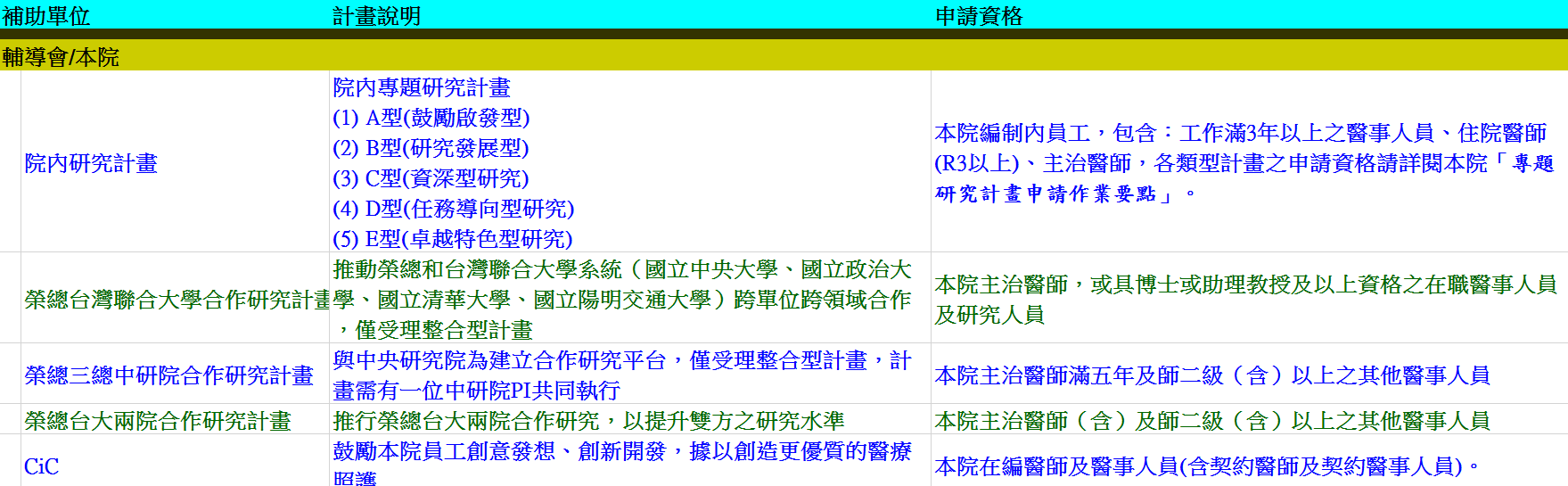 計劃一覽表網址: https://wd.vghtpe.gov.tw/mre/Fpage.action?muid=15223&fid=13929
3
院內外計劃綜整-基金會部分
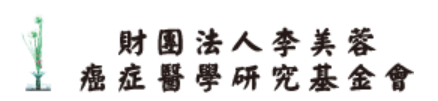 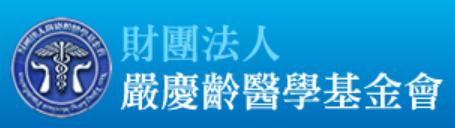 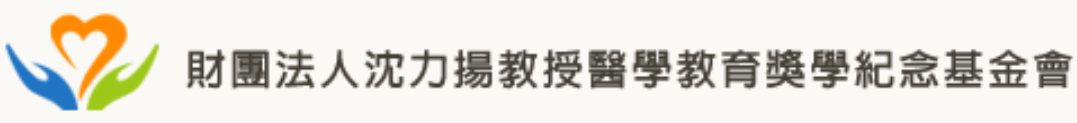 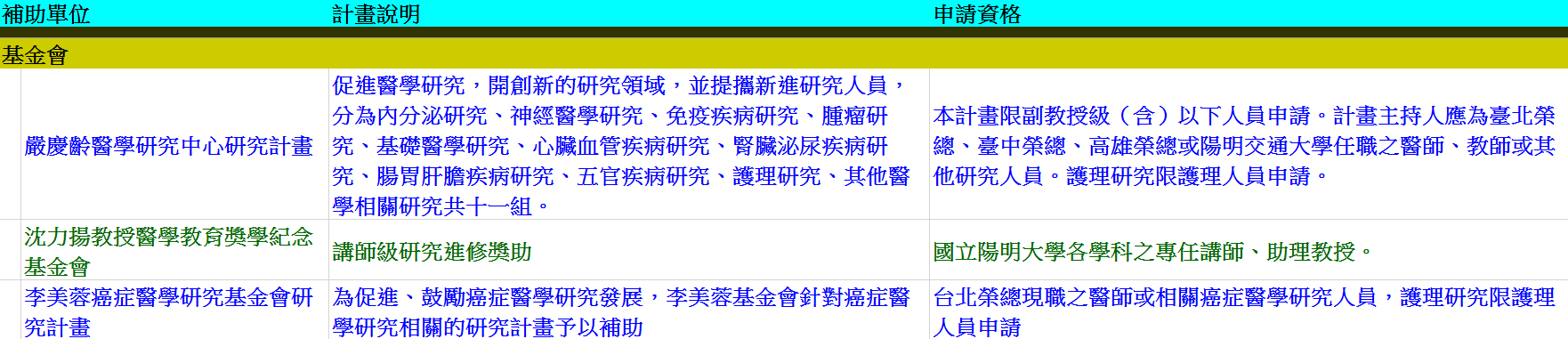 計劃一覽表網址: https://wd.vghtpe.gov.tw/mre/Fpage.action?muid=15223&fid=13929
4
院內外計劃綜整-各部會部分
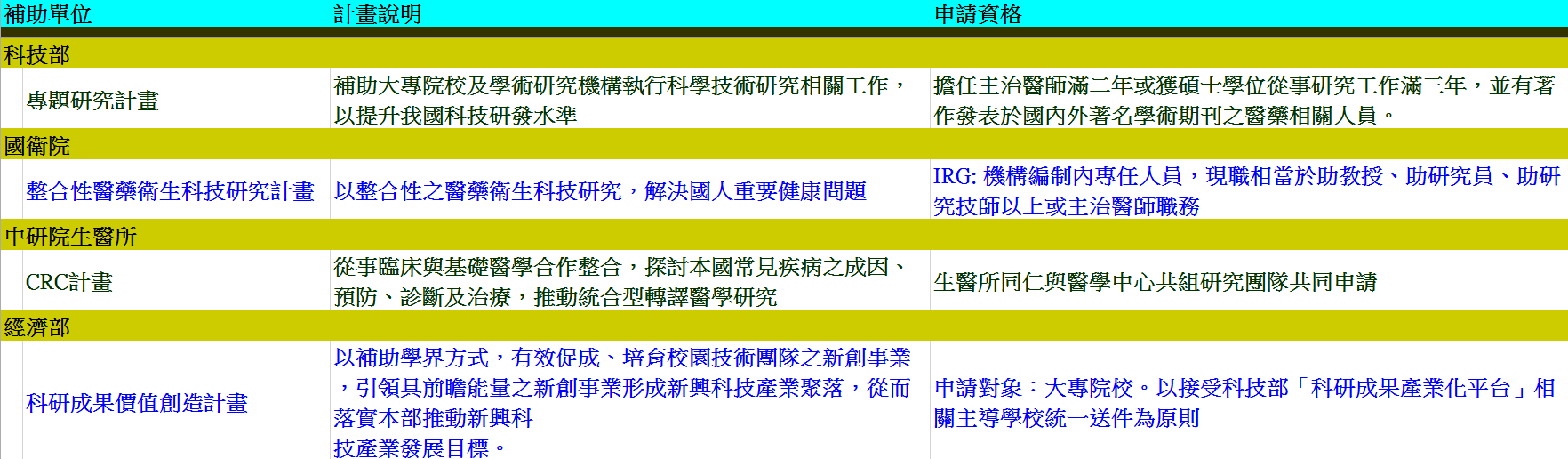 計劃一覽表網址: https://wd.vghtpe.gov.tw/mre/Fpage.action?muid=15223&fid=13929
5